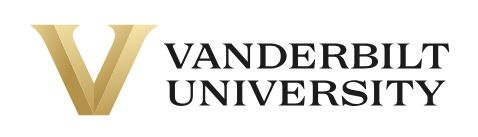 Thanks to NTR for supporting this project
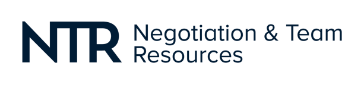 Developing a Large Language Model for Coding Negotiation Transcripts
Ray Friedman, Vanderbilt University (Ray.Friedman@Vanderbilt.edu)
Jeanne Brett, Kellogg Graduate School of Management, NTR
And the many transcript contributors, who are model co-authors* 
Data Scientists: Jaewoo Cho, Xuhui Zhan, Ningyu Han, Sriram Kannan, Yingxiang Ma, Jesse Spencer-Smith, Manish Acharya
* Wendi Adair, Soroush Aslani, Tayfun Aykac, Chris Bauman, Rebecca Bennett, Garrett Brady, Peggy Briggs, Cheryl Dowie, Chase Eck, Igmar Geiger, Frank Jacob, Molly Kern, Sujin Lee, Leigh Anne Liu, Wu Liu, Jeﬀrey Loewenstein, Anne Lytle, Li Ma, Michel Mann, Alexandra Mislin, Tyree Mitchell, Hannah Martensen ne Nagler, Amit Nandkeolyar, Mara Olekalns, Elena Paliakova, Jennifer Parlamis, Jason Pierce, Nancy Pierce, Robin Pinkley, Nathalie Prime, Jimena Ramirez-Marin, Kevin Rockmann, William Ross, Zhaleh Semnani-Azad, Juliana Schroeder, Philip Smith, Elena Stimmer, Roderick Swaab, Leigh Thompson, Zhaleh Thompson, Cathy Tinsley, Ece Tuncel, Laurie Weingart, Robert Wilken, JingJing Yao, and Zhi-Xue Zhang.
Build Tools for Negotiation Researchers
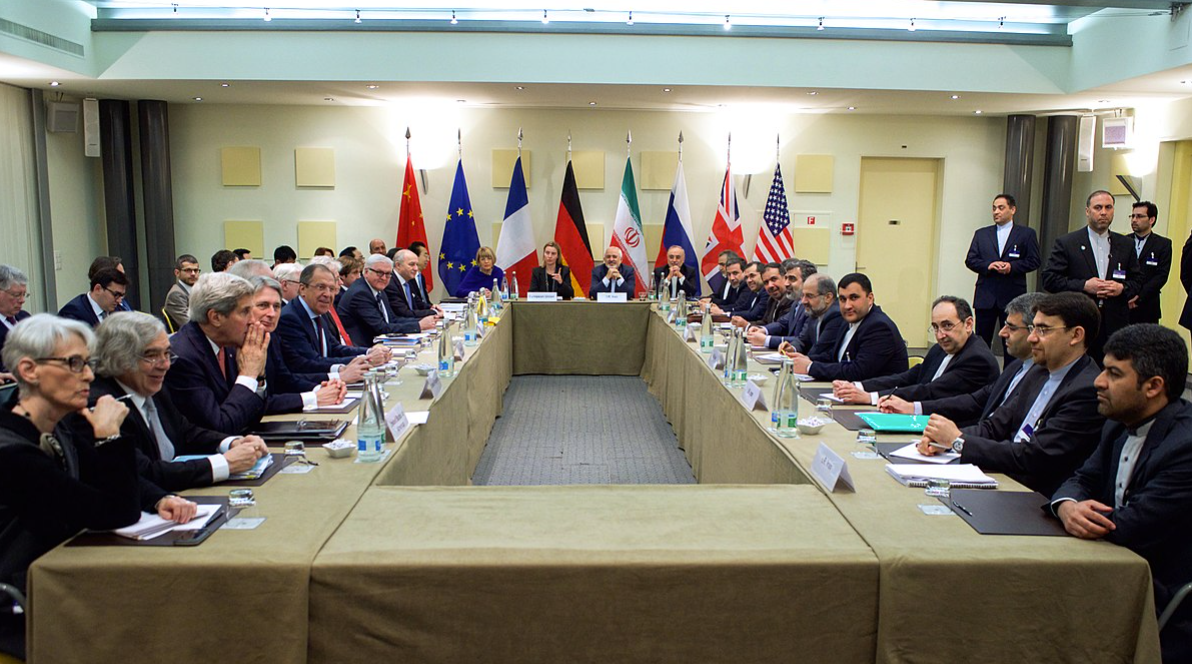 (NOT creating a negotiation chatbot)
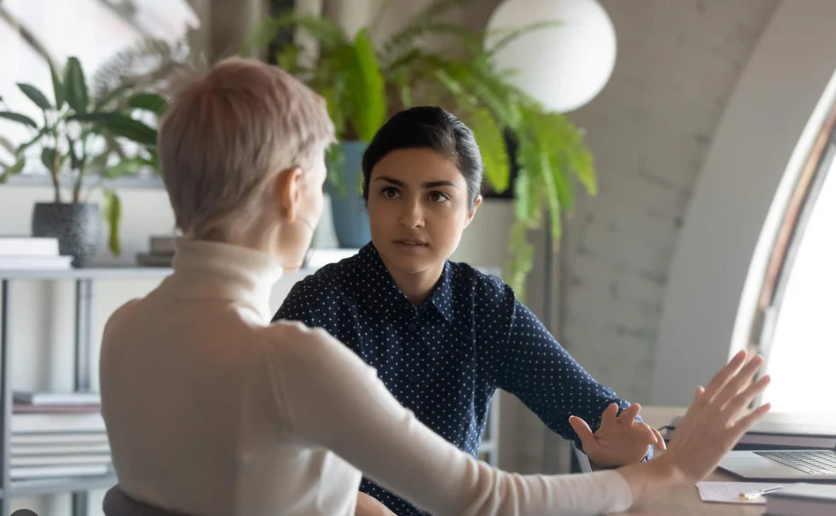 Coding Transcripts
Many Negotiation Studies Code Transcripts
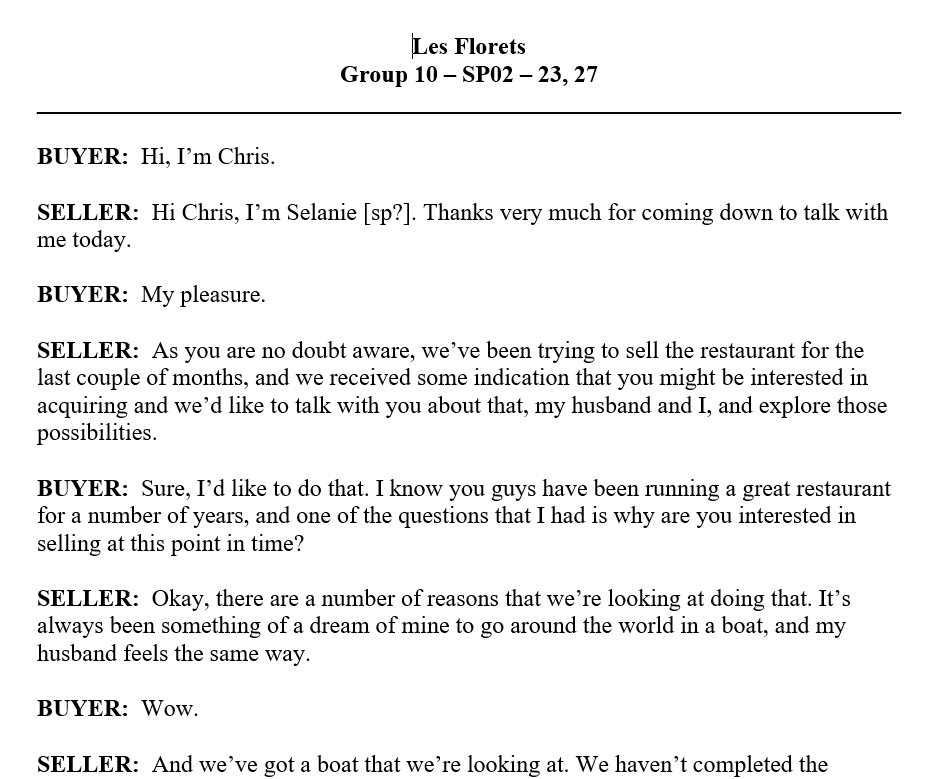 Typical Research Process
Run simulations
Record conversations 
Select coding system for research question
Two people code
Check for agreement
Use assigned codes for analysis
Sample Research Questions (Jackel et al.,2022)
Immediate or lagged effects of…
Which statements typically precede…
active listening?
humor?
inconsistent communication?
sharing of interest-related questions?
etc
Example Publications
Adair, W. L., Okumura, T., & Brett, J. M. (2001). Negotiation behavior when cultures collide: The United States and Japan. Journal of Applied Psychology.
Code for information sharing about priorities
Compare US and Japanese info sharing, and results

Putnam, L. L., & Jones, T. S. (1982). Reciprocity in negotiations: An analysis of bargaining interaction. Communication Monographs.
Code for supporting arguments (substantiation)
Labor vs management use different strategies to argue?

Weingart, L. R., Bennett, R. J., & Brett, J. M. (1993). The impact of consideration of issues and motivational orientation on group negotiation process and outcome. Journal of Applied Psychology.
Coded for persuasive behaviors (including threats)
How does cooperative orientation shape persuasive behaviors and outcomes?
Many Negotiation Studies Code Transcripts
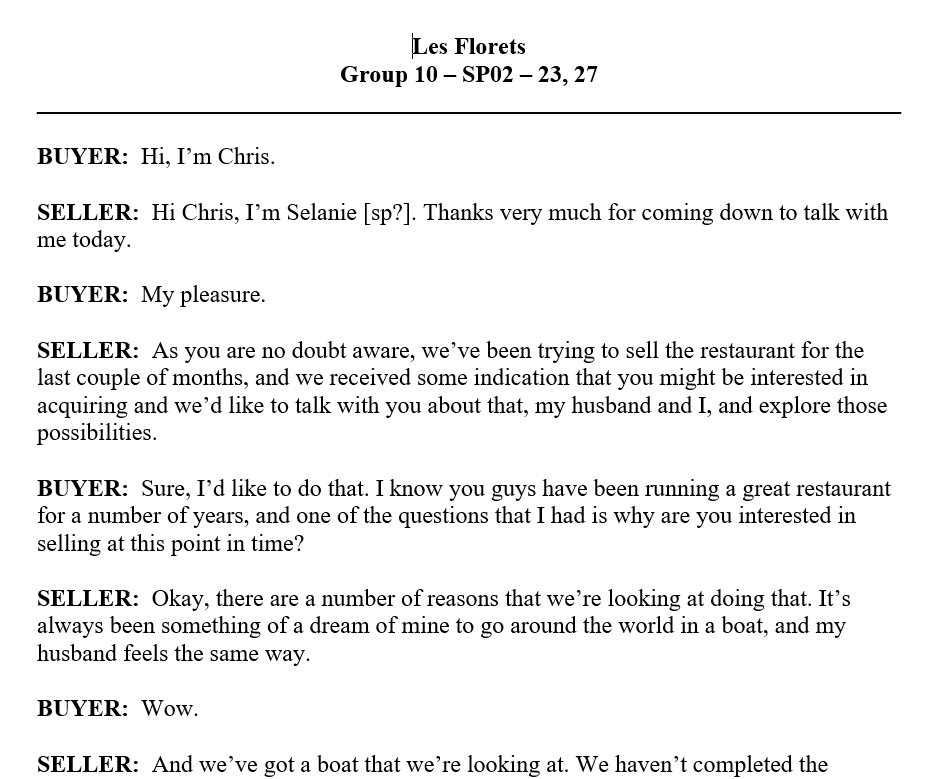 Typical Research Process
Run simulations
Record conversations 
Select coding system for research question
Two people code
Check for agreement
Use assigned codes for analysis
Can AI make that coding process easier and less costly?
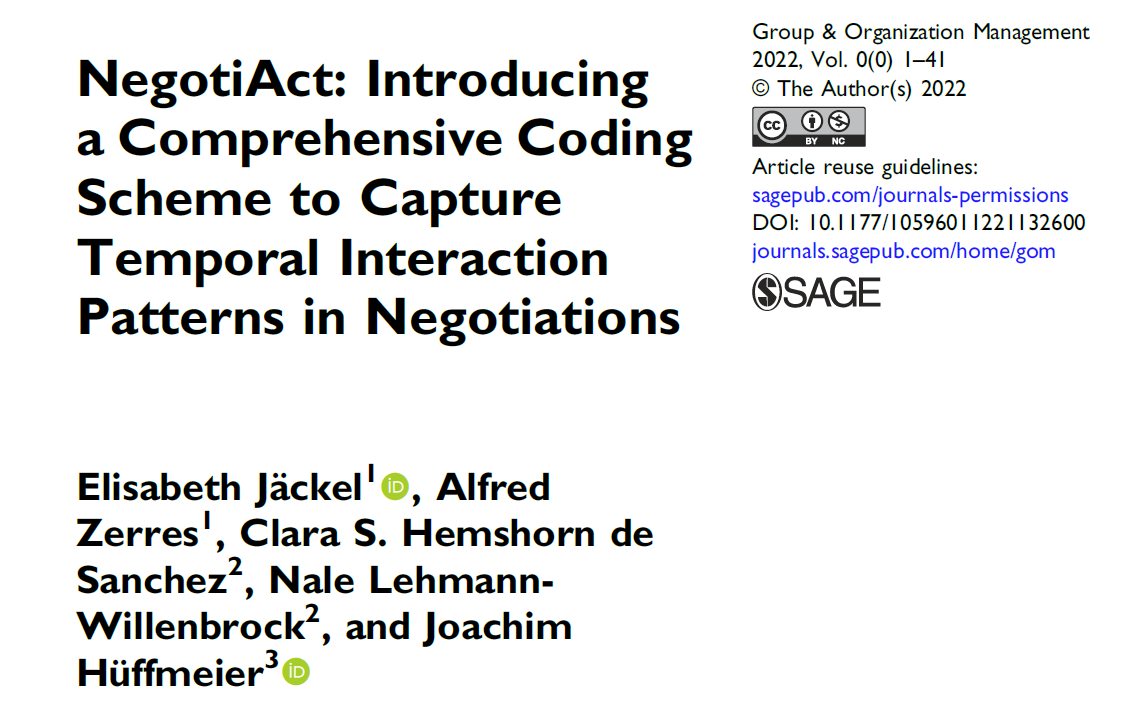 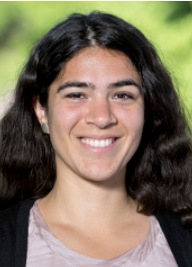 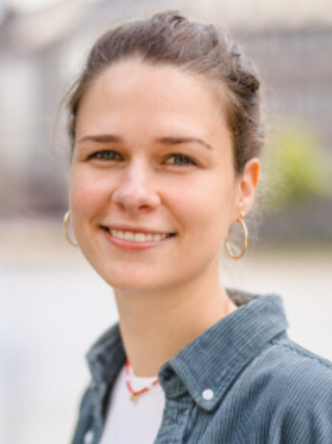 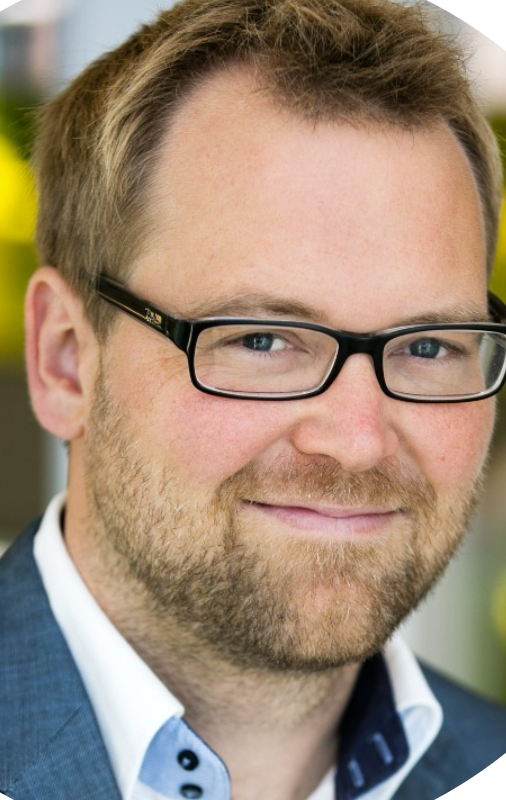 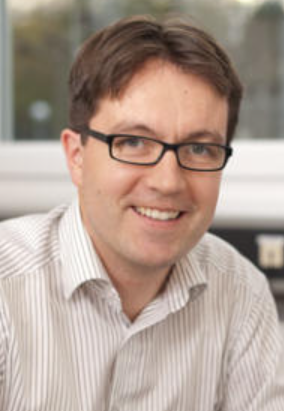 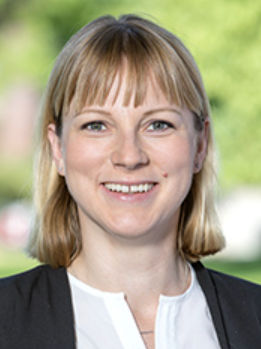 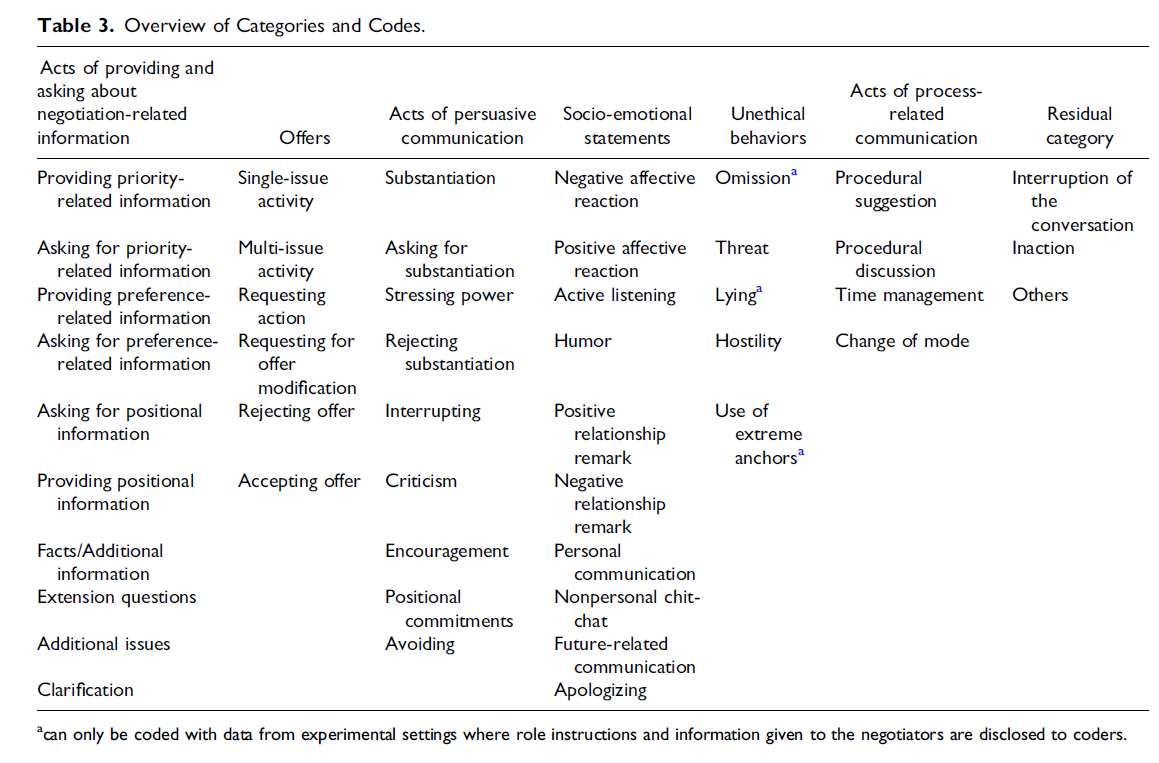 GT
Too many for model to handle
Trimmed to 19
Take out if needs payoff knowledge (e.g. lying)

Keep if from 5 most cited papers

Combine some

Unused codes become: “Other”
Position vs. Interests
Share Information
Priority across issues, e.g. wages v benefits
Preference within issue, e.g. dental benefits  v wellness benefits
Offers
Persuade
Socio-Emotional
Is Model Fine Tuning Needed?
Can we code with just the base model (Zero-Shot)?

“Positive Statements” 

“Providing Priority-Related Information”
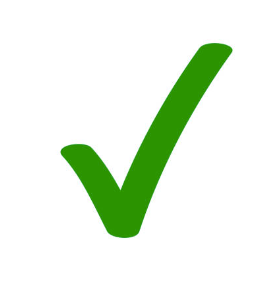 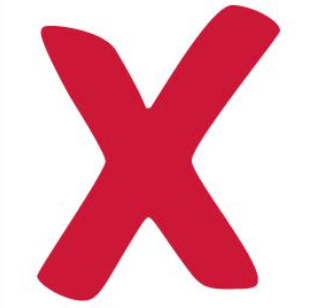 First Strategy – Ideal Sentences
Create 30-90 “Ideal” Sample Sentences per Code 
(using simplified version of NegotiAct codes)
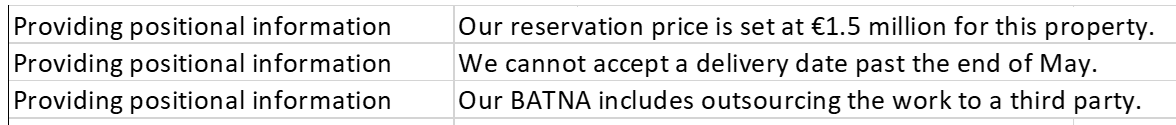 Test on 30%
n= ~ 320
Train on 70%
n= ~ 770
Fine Tune a New Model
BASE MODEL
Fine tuned with training data
NEW SEPARATE MODEL
Prompt asks new model to code 320 test sentences
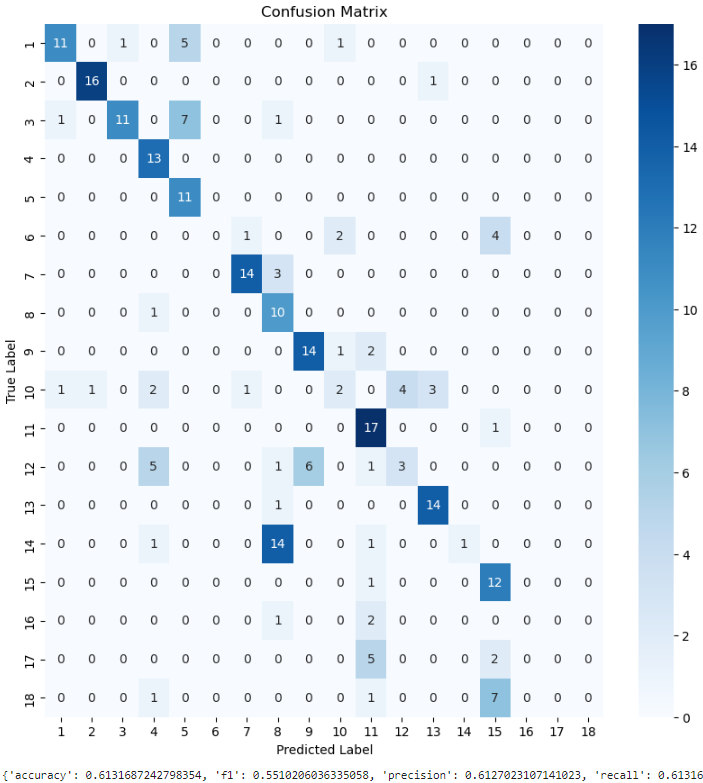 Fine Tuned BERT(from Google)Match of model with expected code:61%
BERT: Bidirectional Encoder Representations from Transformers
May 2023
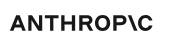 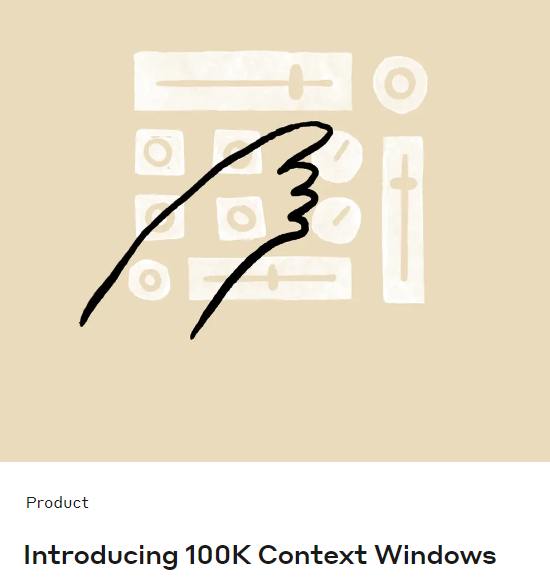 Claude 100k Released

Allows 100,000 tokens (vs. 512)

Can include 770 sample sentences in prompt

In-context learning possible
[Speaker Notes: https://medium.com/@atmabodha/pre-training-fine-tuning-and-in-context-learning-in-large-language-models-llms-dd483707b122]
In-Context Learning
Fine Tune a New Model
BASE MODEL
BASE MODEL
BERT as base model
 
Model matches “intended” codes 61%
Claude as base model
Fine tuned with training data
Prompt also  includes training data
Match matches “intended” codes 94%
NEW SEPARATE MODEL
Prompt asks base model to code 320 test sentences
Prompt asks new model to code 320 test sentences
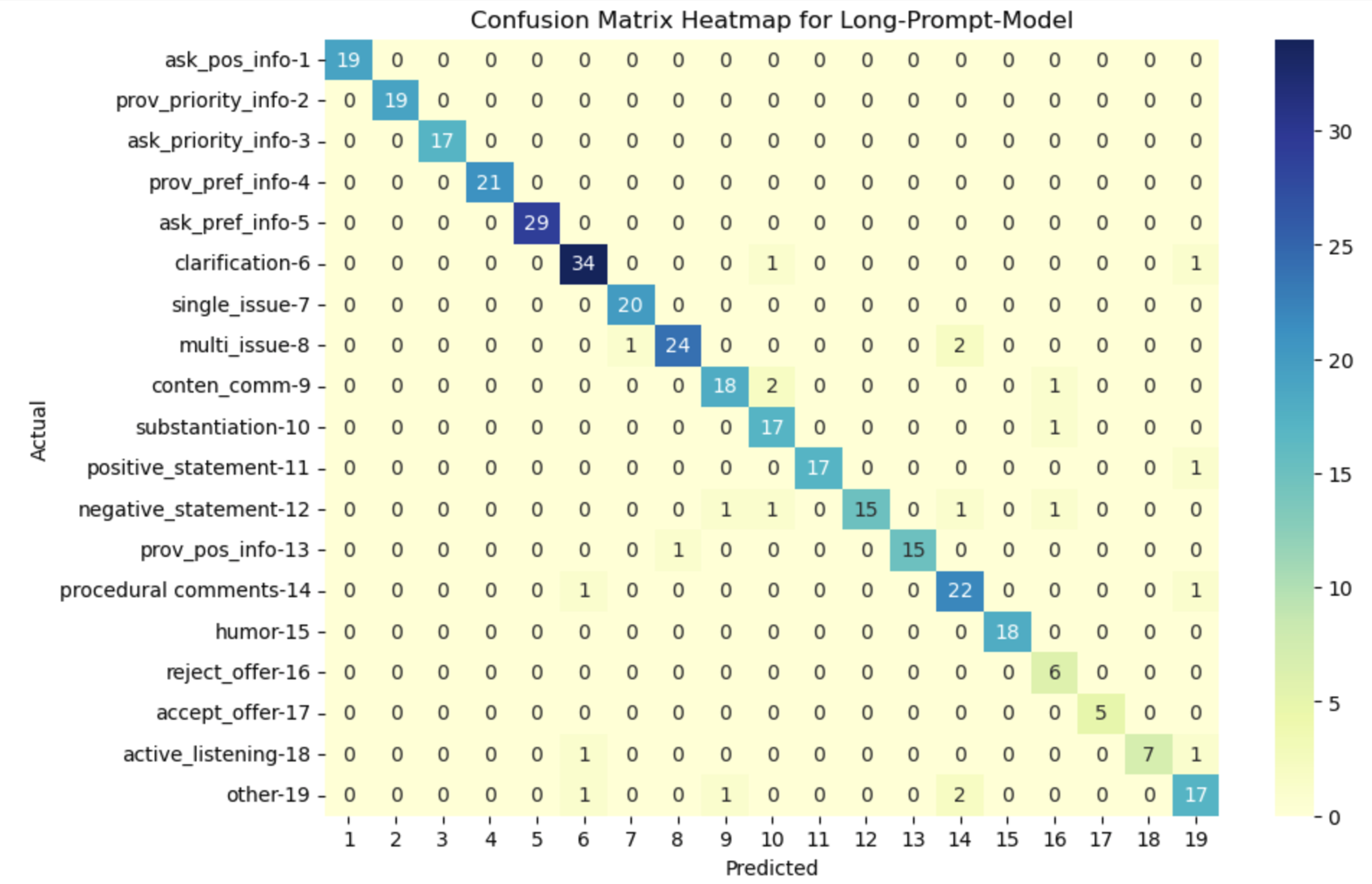 94% Match
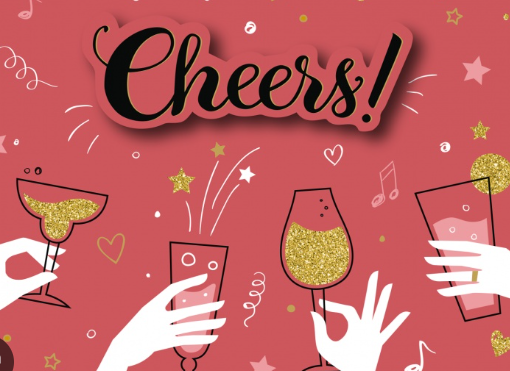 Can Code Chinese. Gives Same Code as English
Final Check: Full Transcripts
Real conversations not like sample sentences
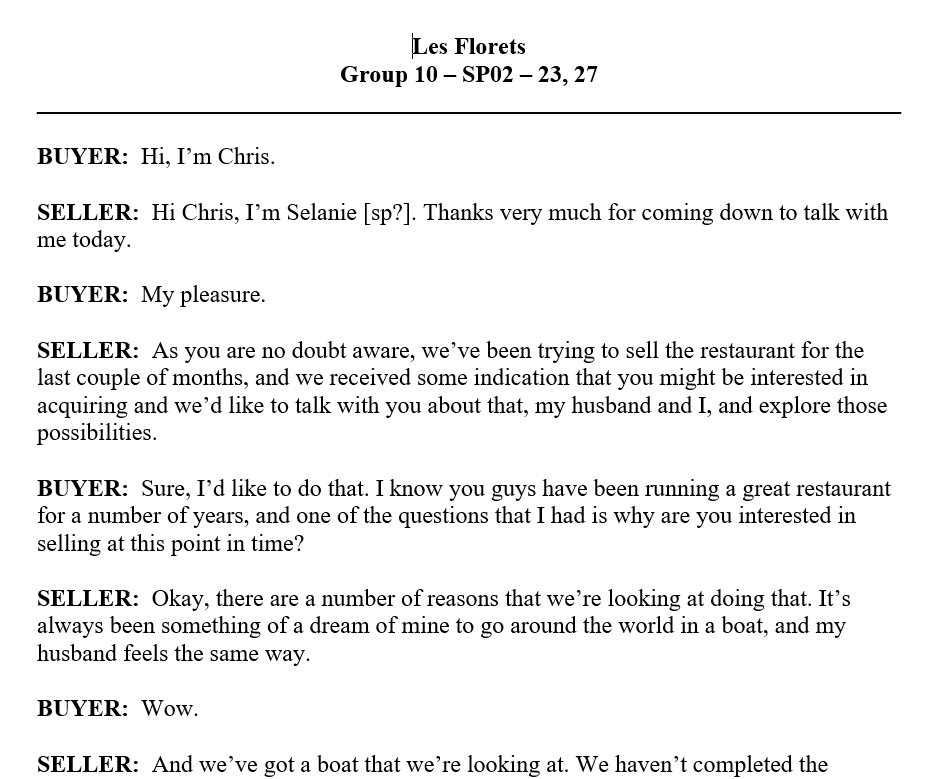 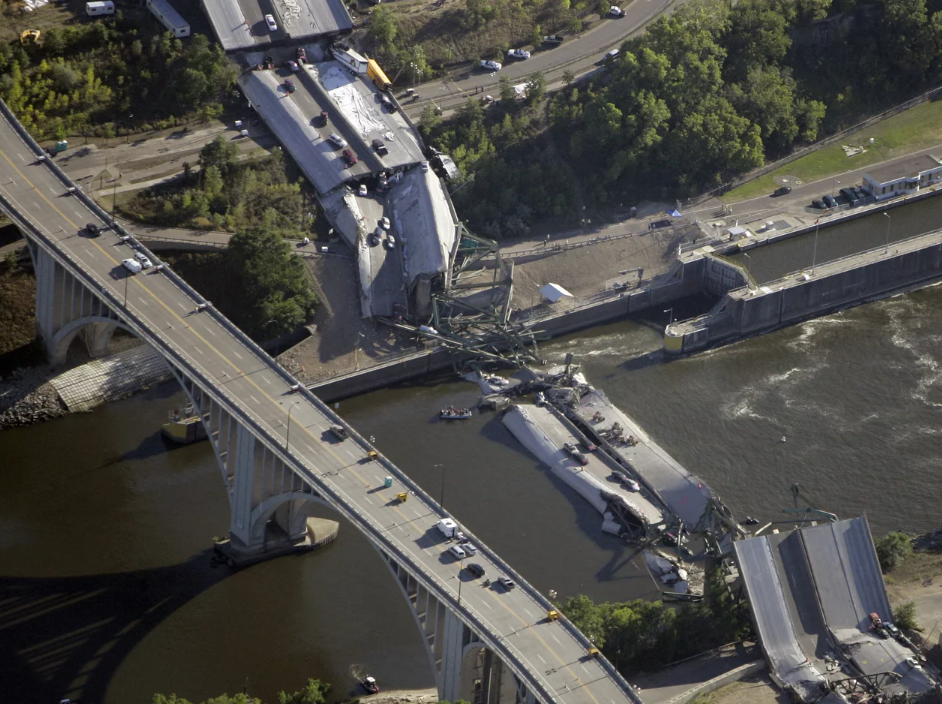 32% Match
Revised Strategy – Use Past Coded Transcripts
Coding scheme of scholars who provided transcripts.
 Coded transcripts not available for NegotiAct. 
Anticipate offering several models.
Train on 5
Test on 20-60 transcripts
Learns the way these coders think.
New plan: Offer many coding schemes.
Challenges
Same codes may be interpreted slightly differently 

Human codes include errors

 May not be training manuals to guide users 

Frequency of codes varies dramatically

Different projects use different units
Units Analyzed
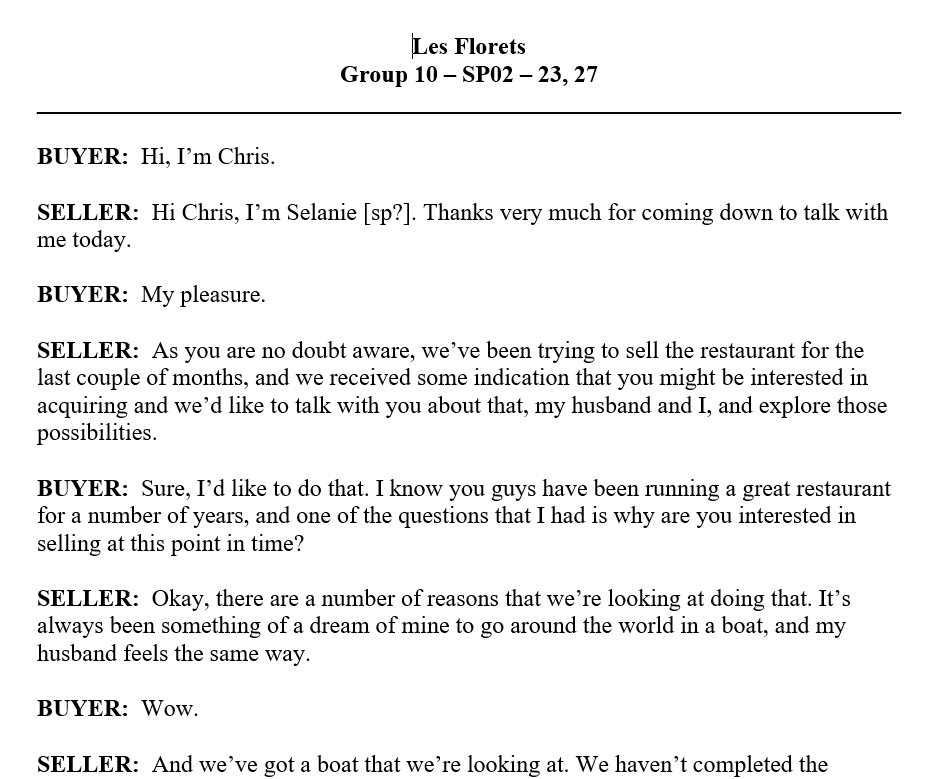 Speaking Turn
Begin/end is clear
Meaning less clear 

Sentence
Begin/end is clear, but arbitrary
Meaning more clear

Thought Unit 
Meaning most clear
Lots of work to determine
most common
but 70% of 
speaking turns are sentences
Model 1 – Aslani et al (2016) – Anthropic (Opus)
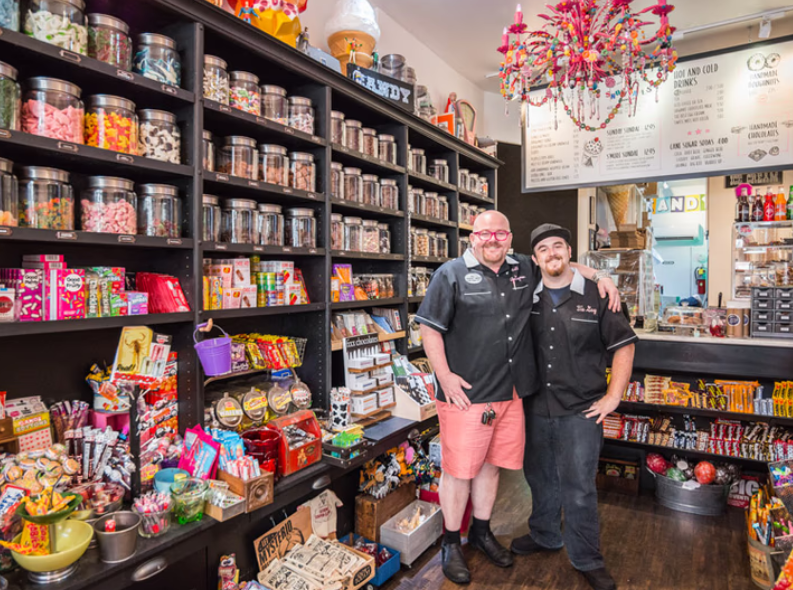 75 Transcripts

- The Sweetshop 

- Speaking turn is unit 

- 72% have one sentence
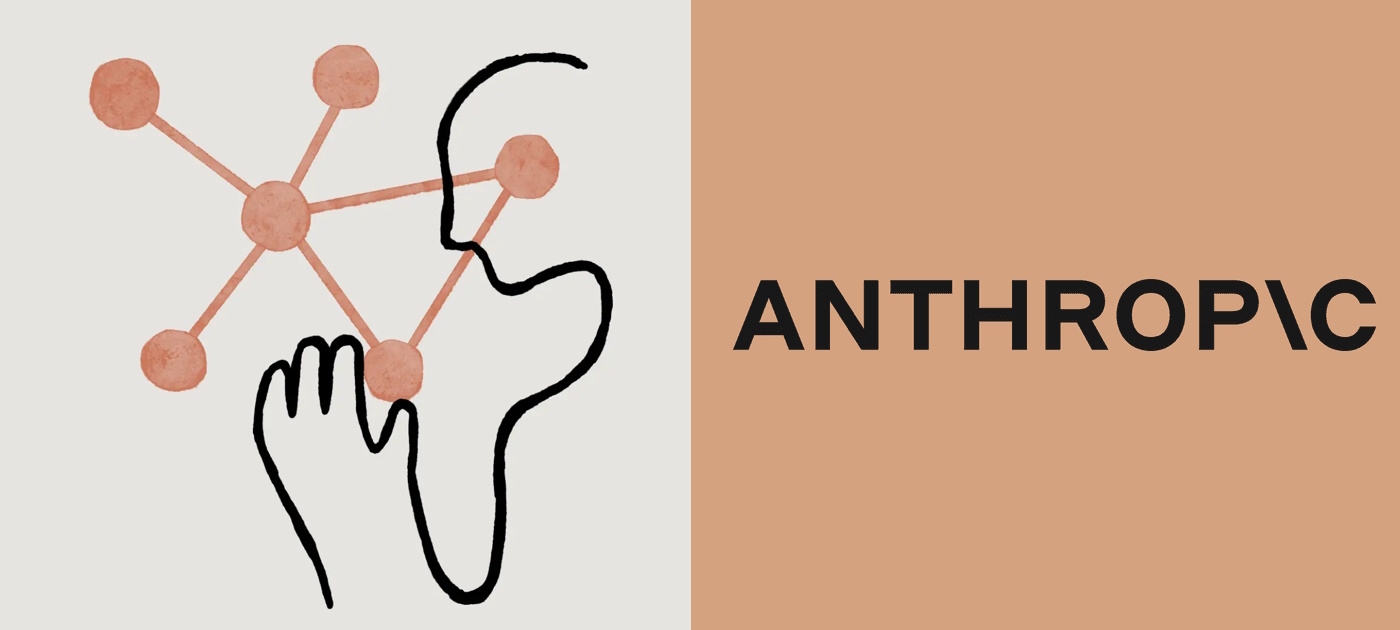 Prompt Includes
Five Human-Coded Transcripts  
If less than 15 of a code, add made-up examples of that code 
More explanation for information v. substantiation
 
Instructions
“Pay attention to speaker”
“Pay attention to comments before and after”
Format output in certain way 

The Transcript to Be Coded
Realize Need to Check Reliability Too
Expect some inconsistency – what is acceptable?
Does model report the same code for that speech unit for five separate runs?
Validation Step 1 - do model’s codes match human-assigned codes for test transcripts?
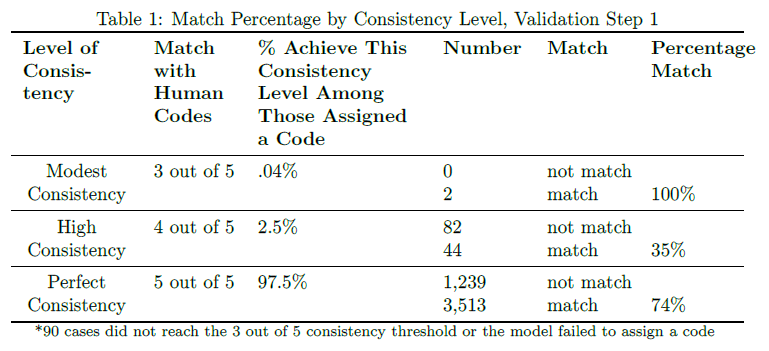 Overall: 73% match
Overall: 73% match, kappa=.69, 85% estimated observer accuracy
Check: Match levels same for first and second half of transcripts
Frequency
RP  –   26% of codes 
OR –  .14% of codes

If more instances of code, get better match 
More learning
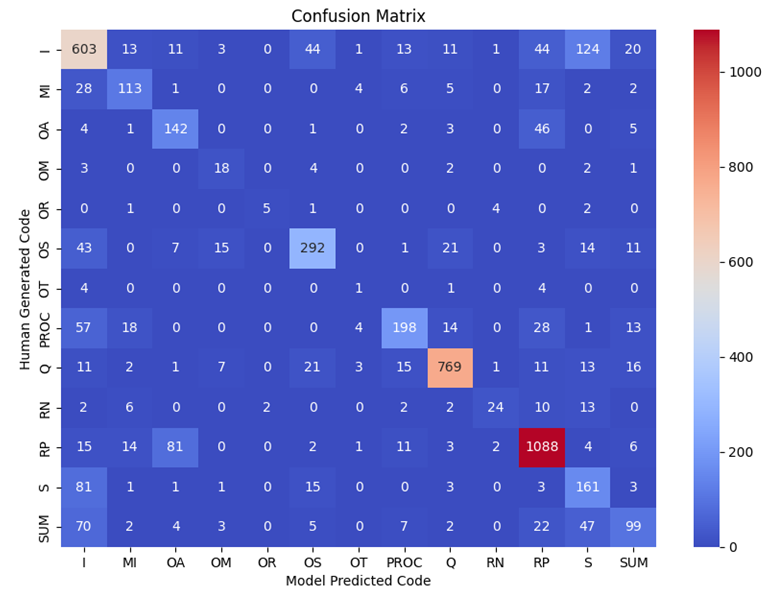 Example - Summation? Information?
1: The temperature, yeah.
2: Which one is a good temperature for you?
1: So for temperature, you see, because I’m selling ice cream, I don’t want the temperature to be very cold, right?  Because you want to eat ice cream, you don’t want it to be cold, because people normally buy ice cream in the summer, right, because it’s hot.

Providing info on preferences (I) or summarizing where each party stands (Sum)?
Example  -  Offer Accept? Response Positive?
1: Which is why I think we could maybe, you know, hire individually and train them individually.  The only thing I, I would be willing to hire as a group and then provide individual training as we see fit.  But I just think that if someone’s working in the ice cream shop, for them to get the sort of training I’ll need them to have to make specialized cakes every day would be a little useless.
2: Okay.  I can agree to that.

Is this agreement to a specific offer (OA) or a positive comment on a statement about the situation (RP)?
Is Model or Human Right?
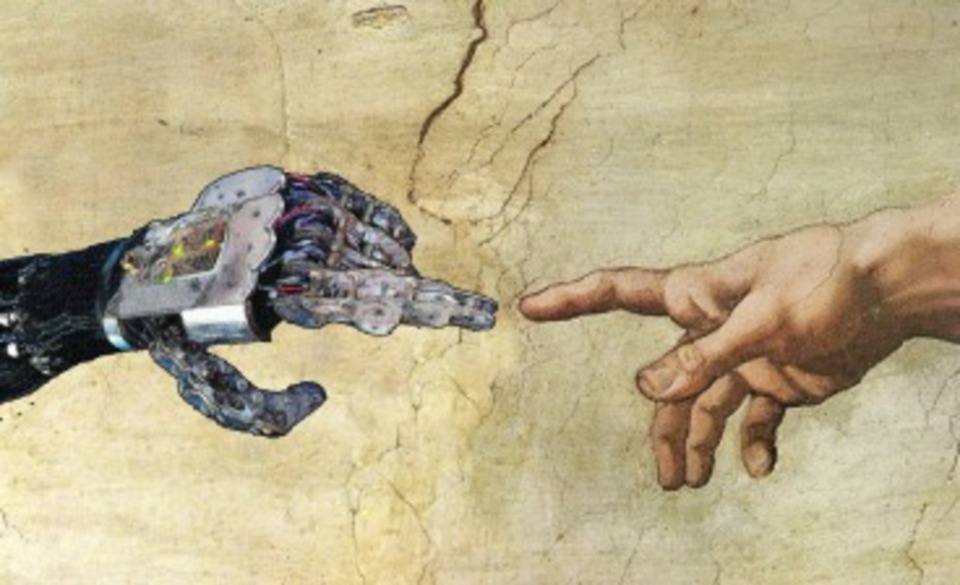 Select 100 mismatches at random (from 5/5)
	   	- two new coders 
 			- see model and human codes
 				- without labels, mixed ordered
“MISMATCH ANALYSIS”
Implication: 91% of model codes valid
Agree with model – 68%
Agree with human – 32%
Validation Step 2
Test Sweetshop-trained simulation on other simulations
Human code six “Cartoon” transcripts
               also code with model
Human code six “Les Florets” transcripts
                also code with model
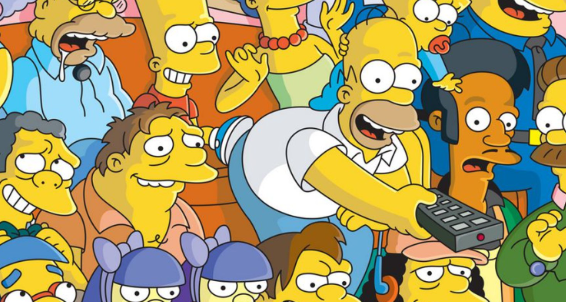 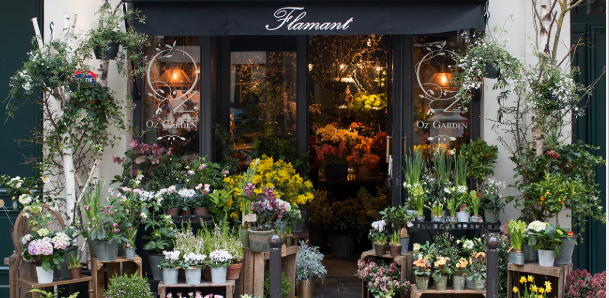 Validation Step 2 - do model’s codes match human-assigned codes for 12 test transcripts?
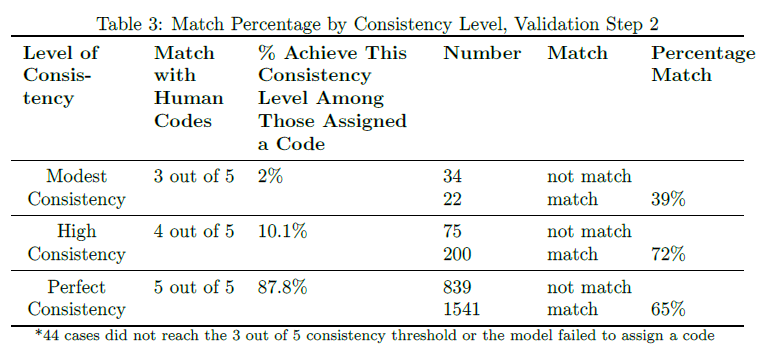 Overall: 65% match
39%
72%
65%
Overall: 65% match, kappa=.56, 79% estimated observer (model) accuracy
Check: Match levels same for two different simulations
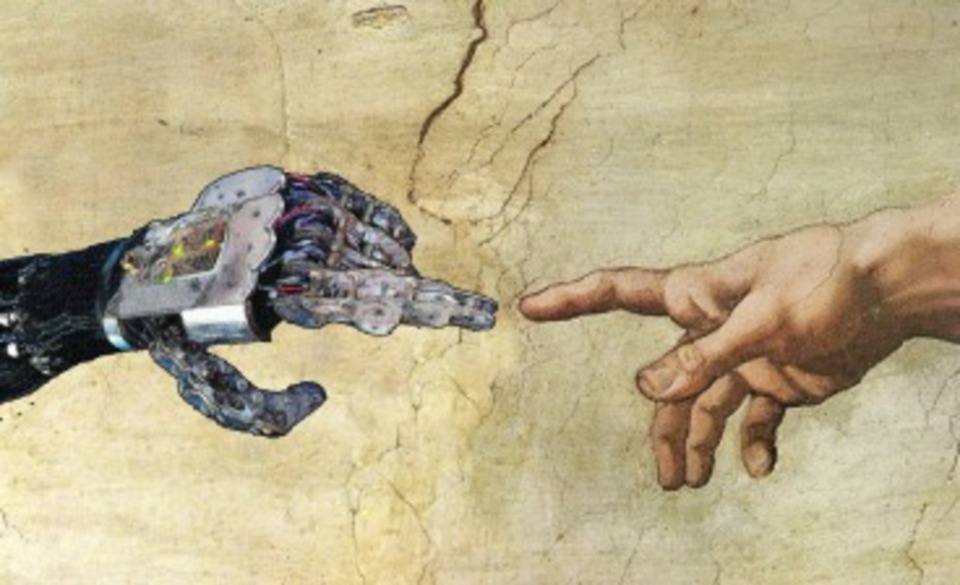 Is Model or Human Right?
Implication: for about half of mismatches, model probably right
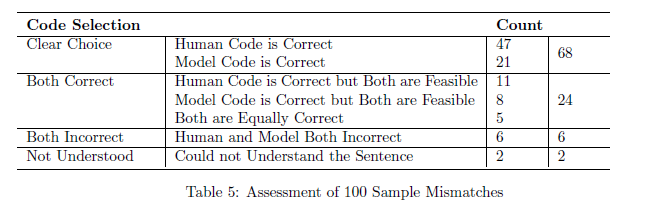 Technical Challenges
Corrects grammar, changes meaning
Solved with added prompt, and Claude3
Format of output inconsistent
How it learns varies with each run 
Improved with access to API (Application Programing Interface)
Laziness
Solved with arrival of Claude3
Models keep changing… will the ones we tested still be offered?
https://www.ainegotiationlab-vanderbilt.com/
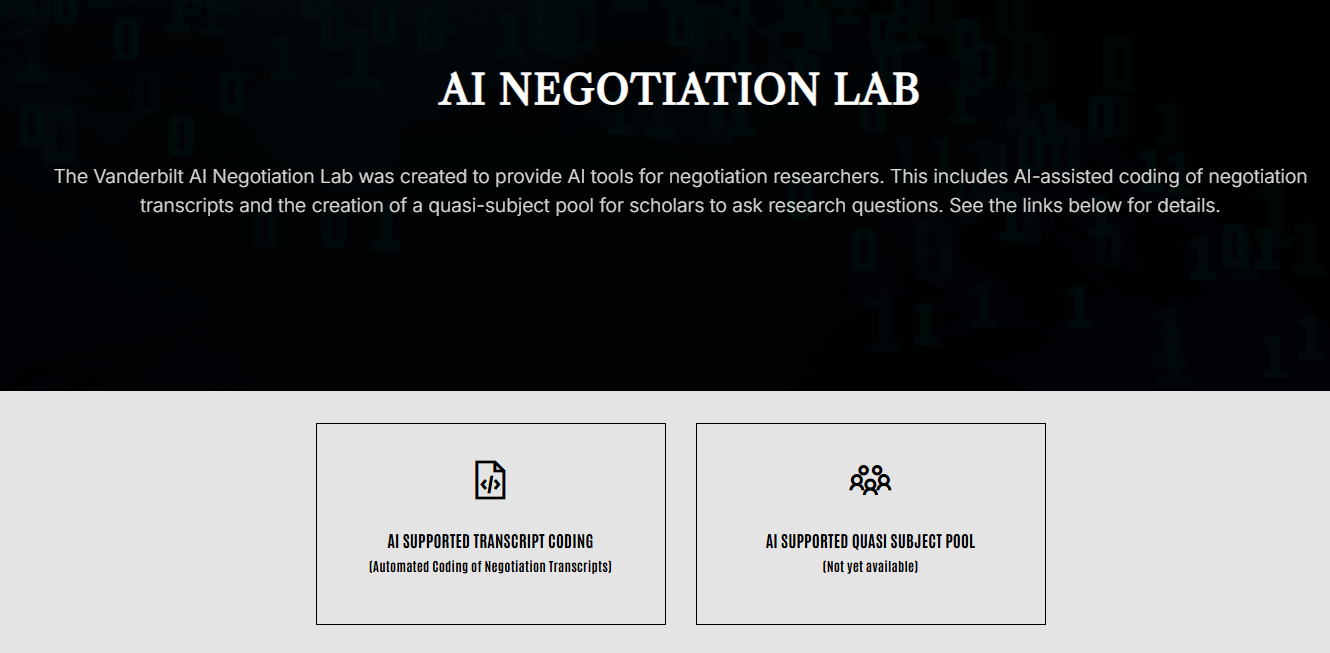 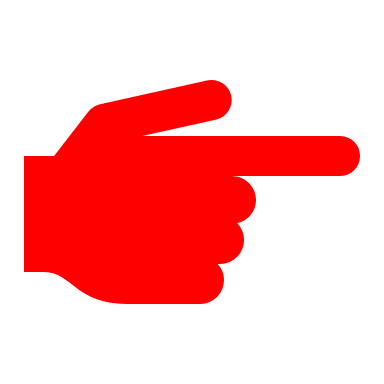 https://www.ainegotiationlab-vanderbilt.com/model_aslani/
Model 1- Aslani et al 2014
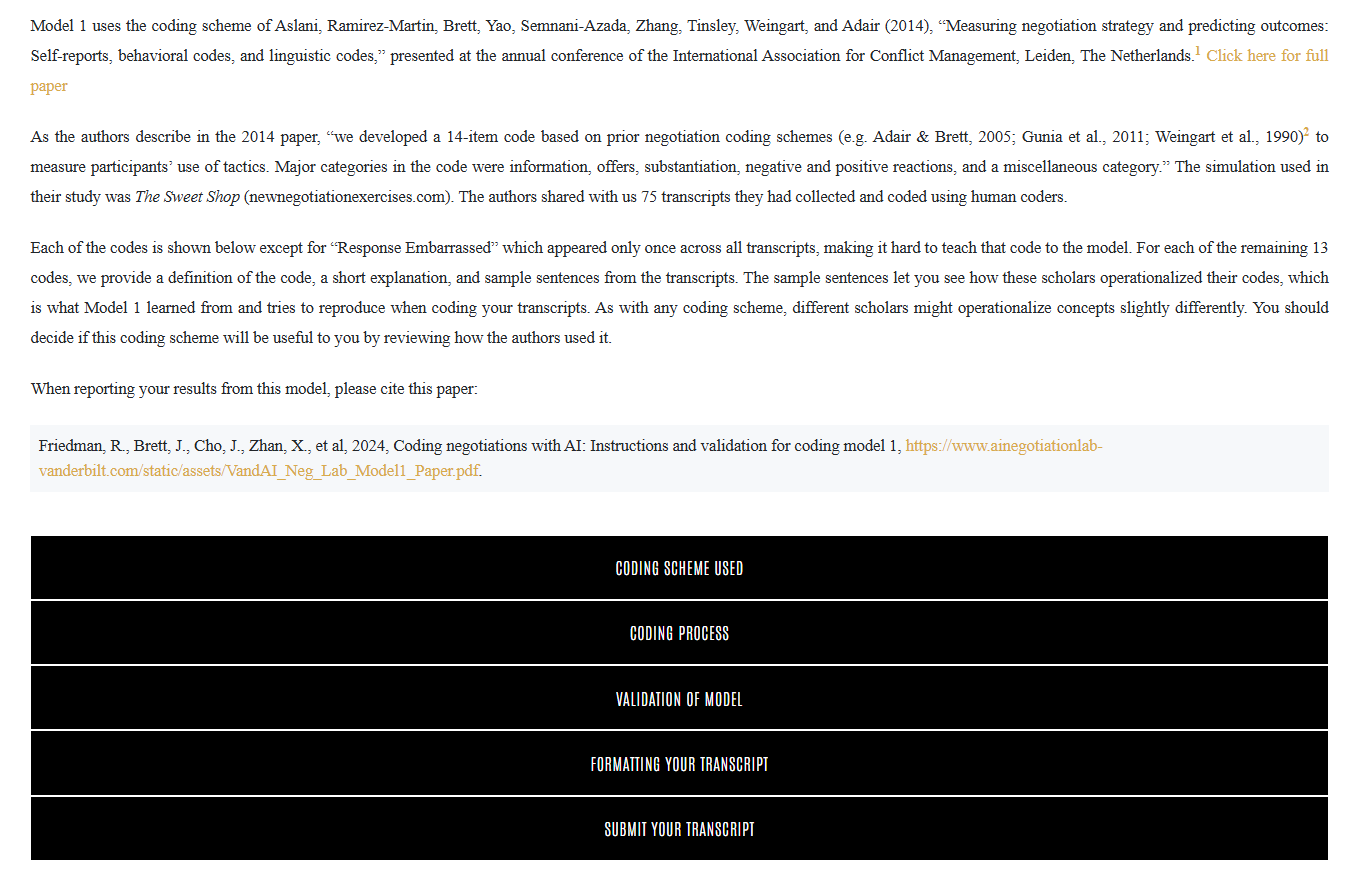 Model pages contain

Code definitions and examples

Our validation studies

Instructions for submitting
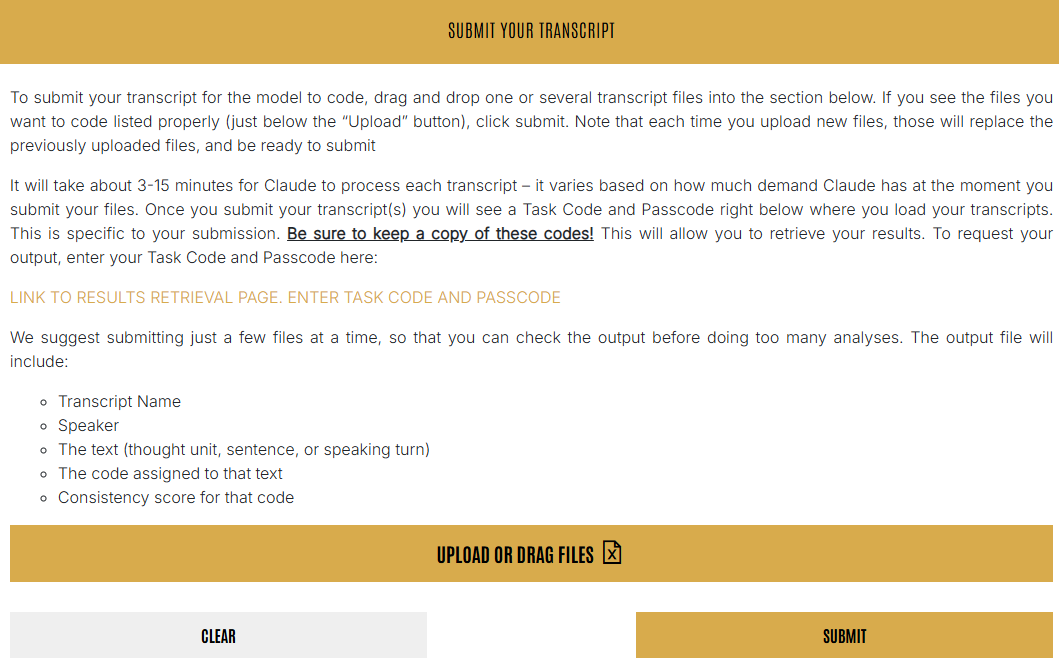 Cost – Whatever we pay Anthropic
Example: Fifty, 80-row transcripts 
Model 1:  About $410 (uses Opus)
Model 2:  About $40 (uses Sonnett)

NTR Grants
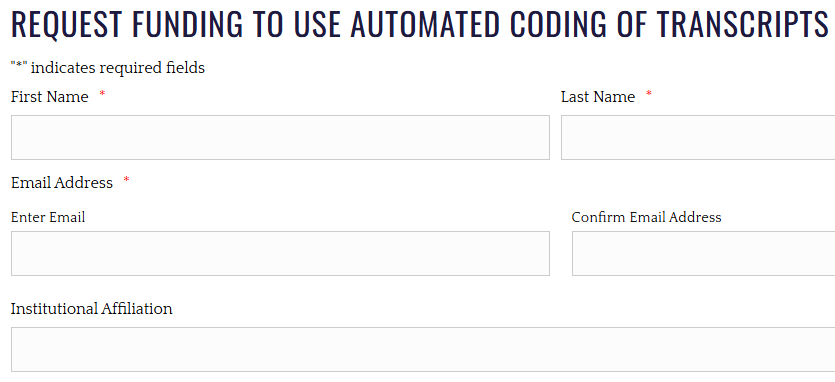 https://www.negotiationandteamresources.com/automated-coding-of-negotiation-transcripts/
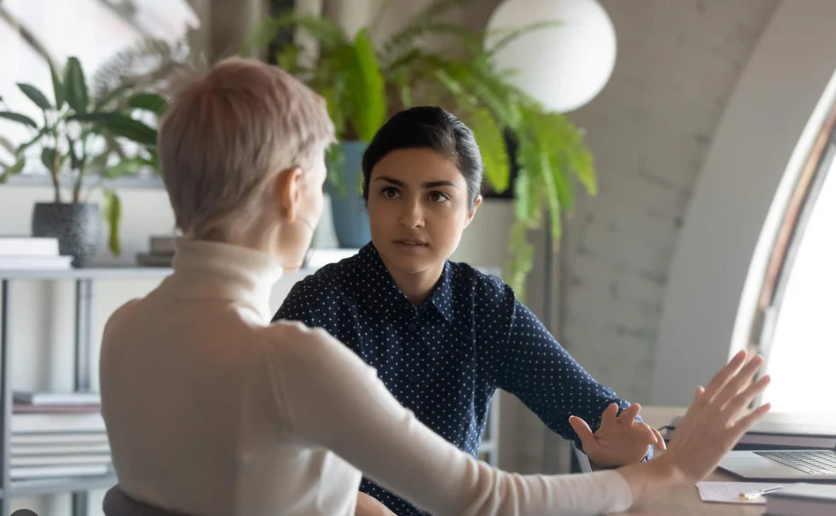 Questions?
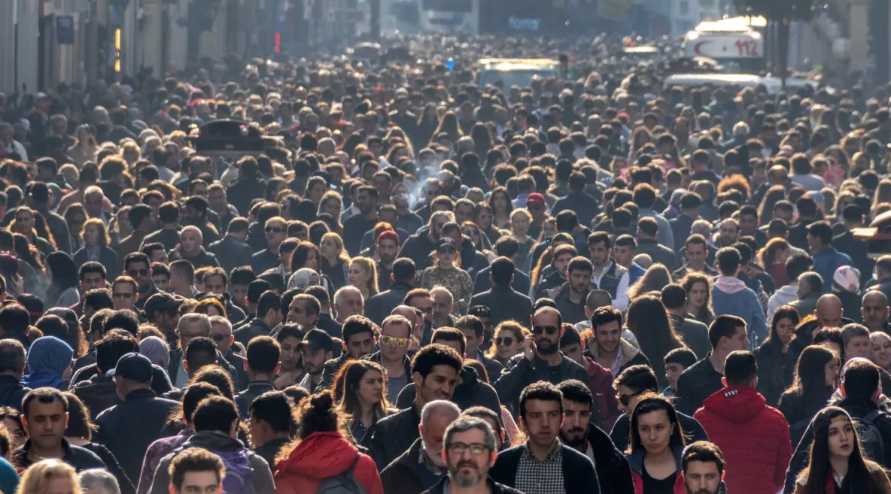 Part II – Quasi Subject Pool
Model absorbs patterns of speech and interaction from 1870 negotiation and dispute transcripts, representing about 4000 people.  

As research questions of this “quasi” subject pool – the model.
Quasi Subject Pool Model
Fine Tune a New Model
BASE MODEL
Foundational Model  
Large enough
Allows fine tuning 
Domain adapted model can be saved 
Low cost for users
Solution: GPT 3

Domain Adapt with Transcripts
1817 transcripts 
Model: Vanderbilt Quasi Subject Pool v1
Fine tuned with training data
NEW SEPARATE MODEL
Prompt asks new model to code 320 test sentences
1817 Transcripts*
Multi-Country 265
US 1190
India 236
Thailand 45
Korea 33
Russia 20
Hong Kong 17
Australia 5
Germany 5
United Kingdom 1
62% Simulations

3-8 pages (800-2145 words)

96% dyadic
*Source:  Wendi Adair, Soroush Aslani, Tayfun Aykac, Chris Bauman, Rebecca Bennett, Garrett Brady, Peggy Briggs, Cheryl Dowie, Chase Eck, Igmar Geiger, Frank Jacob, Molly Kern, Sujin Lee, Leigh Anne Liu, Wu Liu, Jeﬀrey Loewenstein, Anne Lytle, Li Ma, Michel Mann, Alexandra Mislin, Tyree Mitchell, Hannah Martensen ne Nagler, Amit Nandkeolyar, Mara Olekalns, Elena Paliakova, Jennifer Parlamis, Jason Pierce, Nancy Pierce, Robin Pinkley, Nathalie Prime, Jimena Ramirez-Marin, Kevin Rockmann, William Ross, Zhaleh Semnani-Azad, Juliana Schroeder, Philip Smith, Elena Stimmer, Roderick Swaab, Leigh Thompson, Zhaleh Thompson, Cathy Tinsley, Ece Tuncel, Laurie Weingart, Robert Wilken, JingJing Yao, and Zhi-Xue Zhang. (all are co-authors of the model)
Metadata Collected
Integrative/Distributive

Simulation/Natural

Negotiation/Dispute/Mixed

Qualitative/Quantitative Outcome

Dyad/Team/Multiparty
Country of Data Collection

Year Data Collected

If Translated, Original Language?

 Experimental Manipulation?
Sample Research Questions (Jackel et al.,2022)
Immediate or lagged effects of…
Which statements typically precede…
active listening?
humor?
inconsistent communication?
sharing of interest-related questions?
etc
Four Possible Research Strategies
Strategy 1
Instruction Given to Model: Person A says: [WE INSERT] Person B says: [MODEL REPLIES]
1. “I need this from you so I can complete my project.”

2. “We need a design that will provide us with stable measurements in the field”

3. “I would like the estimates not to drift over time”

       (generate 100 responses)
“Why do you want this from me?”
Research Question: WHAT RESPONSE DOES A STATEMENT TRIGGER?
ASSESS AND LABEL
OUTPUT
CLUSTER USING GENERATIVE AI
1. I need this from you….
76. We need a design that…
24. I would like…
4. I need this from you….
56. We need a design that…

6. I would like…
77. I need this from you….
98. We need a design that…
12. I would like…
14. I need this from you….
54. We need a design that…
2. I would like…
13. I need this from you….
14. We need a design that…

65. I would like…
76. I need this from you….
…
…
1. I need this from you….
2. We need a design that…
3. I would like…
4. I need this from you….
5. We need a design that…
6. I would like…
7. I need this from you….
8. We need a design that…
9. I would like…
10. I need this from you….
11. We need a design that…
12. I would like…
13. I need this from you….
14. We need a design that…
15. I would like…
16. I need this from you….
…
…
100. I would like…
8% of responses are rejections.
65% of responses are requests for more information.
12% of responses are emotional expressions.
Systematically Vary B’s last Comment
A: 	We'd like to talk about a deal for your restaurant. As you know, we've had an eye 	on it for years 
B: 	Yes, but there are so many issues we need to figure out. We're not sure you are 	the right partner for this deal.
A: 	There are lots of issues. Price. Our alternatives in the market. And what you really 	want.
B: 	 
	Asking Positional Information:  	You think even for a million francs you could buy 						a bigger restaurant?   
	Active Listening: 			What I hear that you're saying is that you’re 						probably looking for some support for the 							business for a few years?

A:  	Model provides next comment – what it thinks “typical” response would be
Strategy 2
Modification: Vary Prior Language
Cooperative context
Person A says “I’ve been trying to find a way to resolve this and really want to help.  Why do you want this from me?”  Person B says: 

Competitive context
Person A says “You have been opposing everything I think of for the last four hours.   Why do you want this from me?”  Person B says:
Research Question: HOW DO PRIOR STATEMENTS AFFECT RESPONSE TO A STATEMENT?
Strategy 3
Instruction: Person A says: [Model Replies] Person B says: [Multi-Issue-Offer]
Preceded by: 

1.…
2.…
3.… 

       (generate 100 responses)
Multi-Issue Offer
Research Question: WHAT STATEMENTS MAKE MULTI-ISSUE OFFERS MORE LIKELY?
Train Separate Models
Strategy 4
Distributive Cases v. Integrative Cases 
“Vandy Quasi Subject Pool – Distributive” 
“Vandy Quasi Subject Pool – Integrative”
Disputes v. Negotiation Cases
Pre-2010 v. post-2010  Cases
Research Questions: 
				DISTRIBUTIVE VS. INTEGRATIVE NEGOTIATIONS? 
ARE PATTERNS DIFFERENT: 	DISPUTES VS. NEGOTIATIONS?
				THE PAST VERSUS MORE RECENT TIMES?
Technical Issues
Setting how “creative” you want model to be
“Temperature”
If 0% creative get nonsense
100% may be too creative

How long an answer do you allow?  

Different models have different tendencies
Will Make Public
On Hugging Face

User Notes and Code

Keep Computing Cost Low
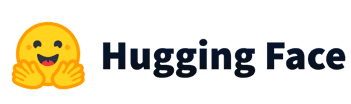 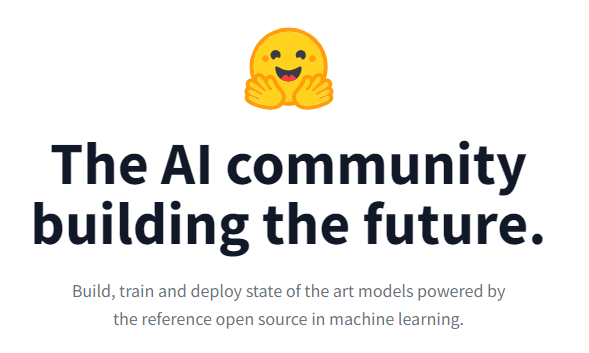